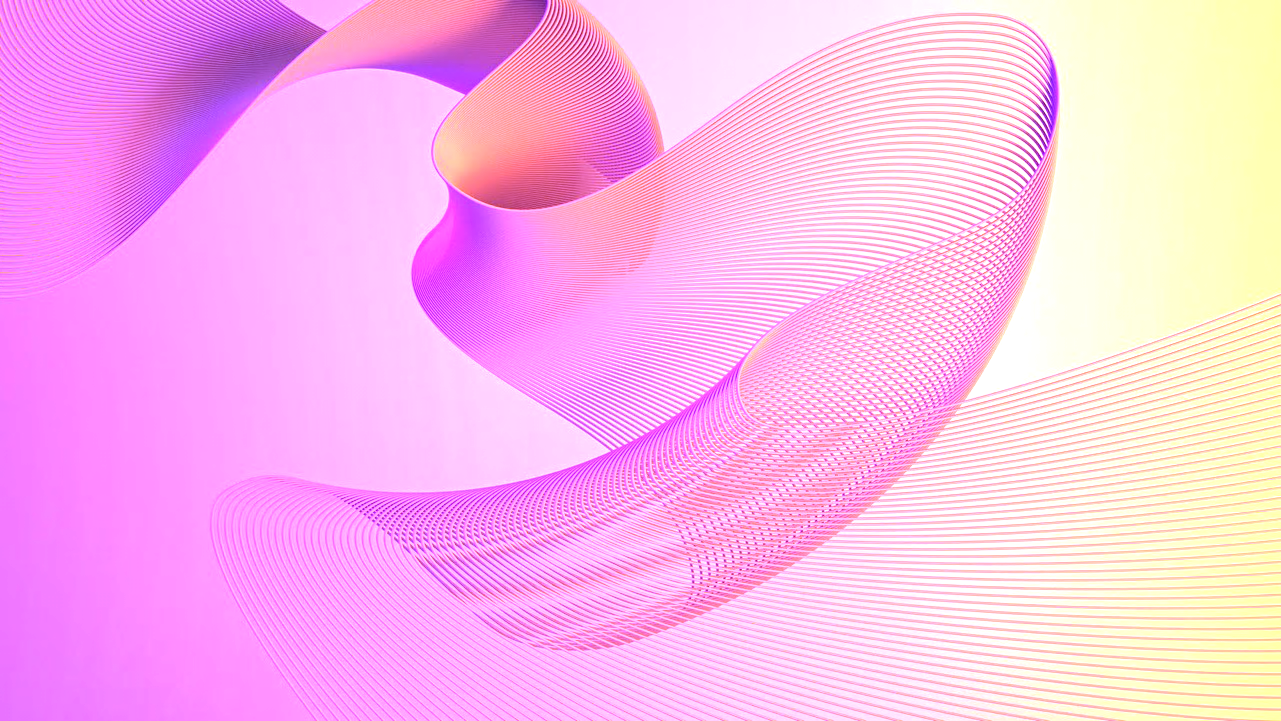 PowerPoint Strategy Map Template
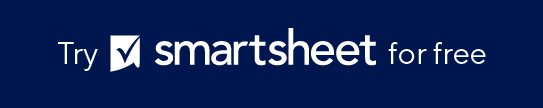 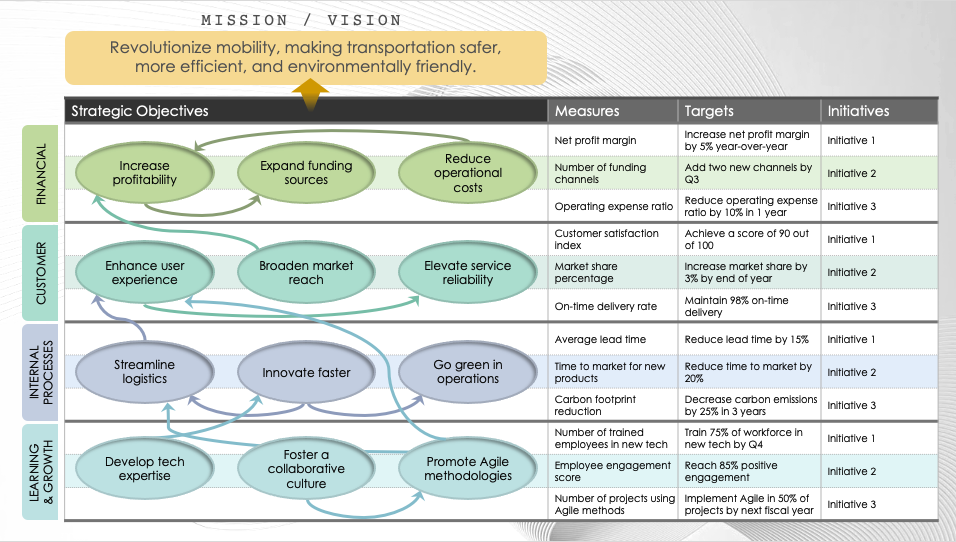 This strategy map template is ideal for outlining corporate strategy in a visually engaging format. The template demonstrates how individual objectives across various business domains are interconnected. Use this template in strategy sessions, board meetings, and workshops to convey how tactical initiatives contribute to the overall mission and vision.
Strategy Map
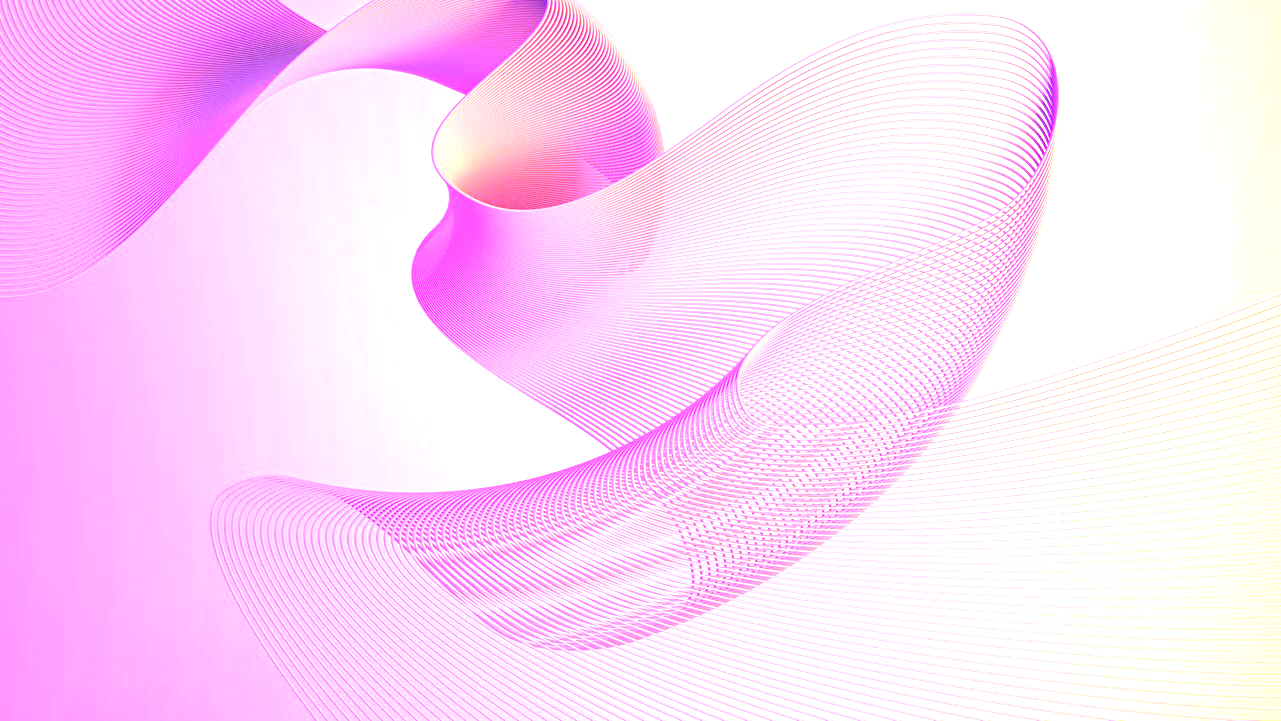 MISSION / VISION
Revolutionize mobility, making transportation safer, 
more efficient, and environmentally friendly.
Strategy Map
Increase profitability
Expand funding sources
Reduce operational costs
FINANCIAL
Enhance user experience
Broaden market reach
Elevate service reliability
CUSTOMER
Streamline logistics
Innovate faster
Go green in operations
INTERNAL PROCESSES
Develop tech expertise
Foster a collaborative culture
Promote Agile methodologies
LEARNING & GROWTH
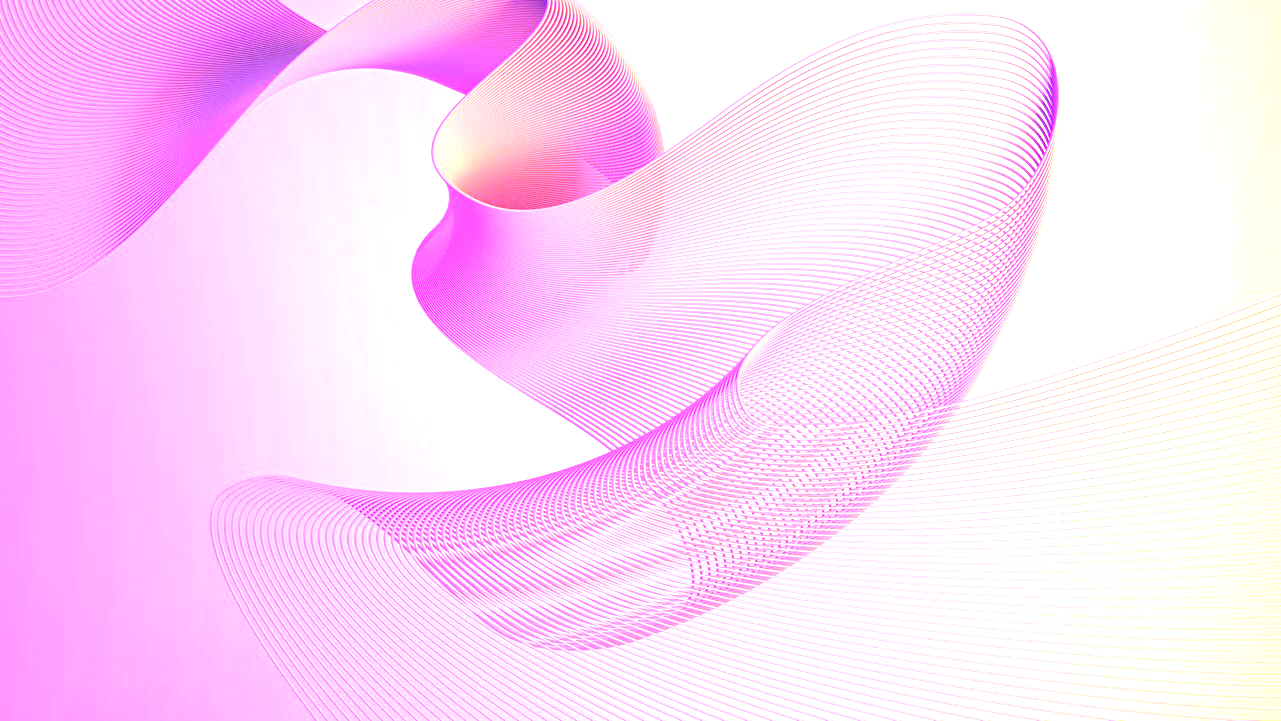 MISSION / VISION
Text
Strategy Map
FINANCIAL
CUSTOMER
INTERNAL PROCESSES
LEARNING & GROWTH